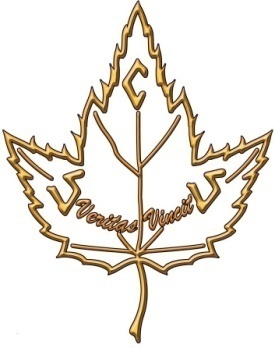 Primary One Orientation Day8th July, 2017
St. Clare’s Primary School
Procedure for reading 
e-circular for parents
查閱及填寫電子家長通告程序
Step 1: Go to our eClass Website at intranet.scps.edu.hk 步驟1: 開啟本校內聯網網頁 intranet.scps.edu.hk
Step 2: Logon with the following login name and             password Parent’s Login ID 步驟2: 家長輸入登入名稱及密碼
Step  3: After you have successfully logged on, you can find the icon for e-circular  on the              top right hand corner. Click on the icon, then you can enter the School Circular area.              Click the title and open the attached file, then you can read the circular. 步驟 3: 成功登入後，你可見到 電子通告的圖示。點擊該圖示即可進入通告版。點            擊標題及開啟附件即可看到通告內容。
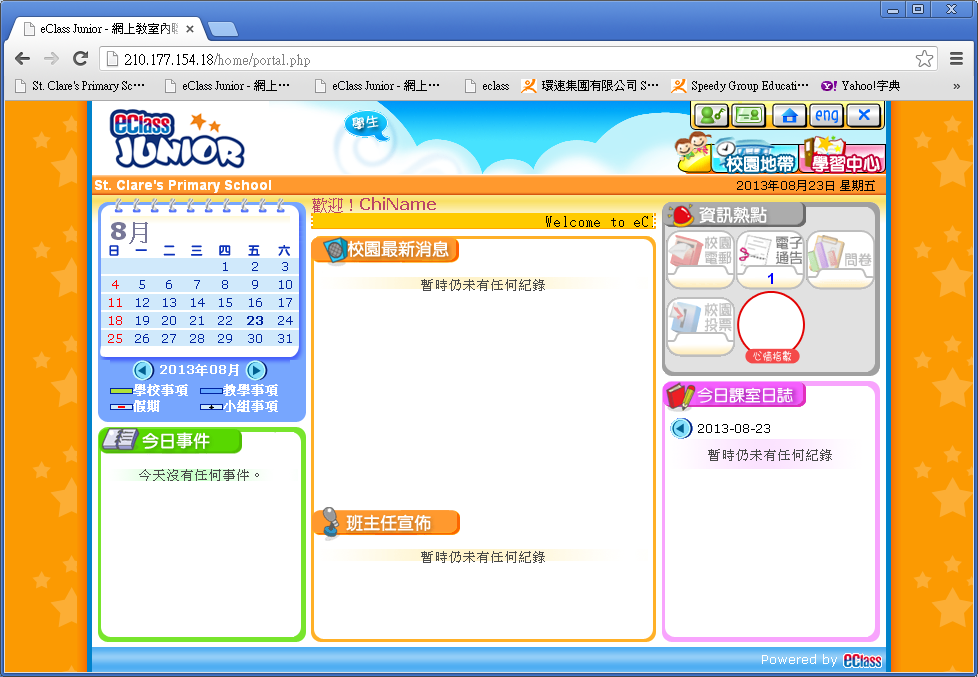 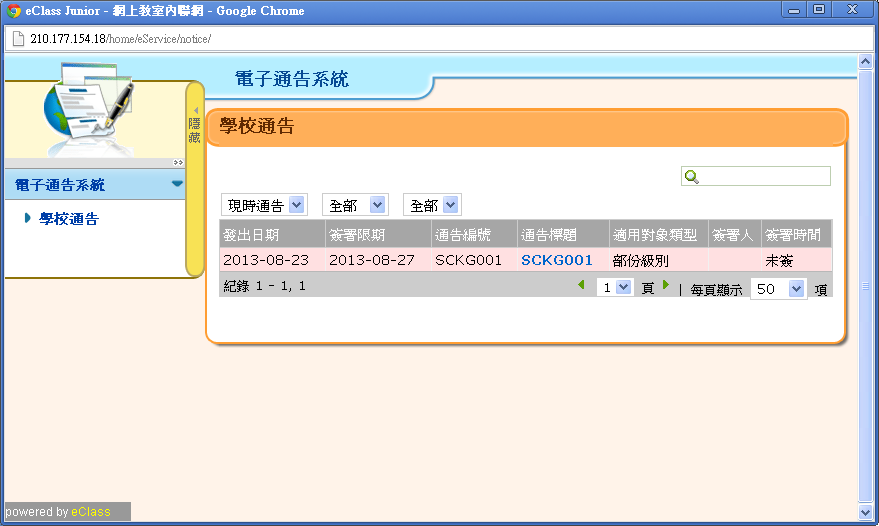 School Environment & Adaptation
New challenges for      Primary one students
Social skills
Life skills (self management skills)
Learning attitude
Emotional control 
Problem solving skills
Preparing Your Child
Longer school day (7:50 a.m. – 3:10 p.m.)
Your child is expected to extend her attention span in learning
School gate open at 7:20 a.m.
Arrive before 7:45 a.m.

1. Living a Healthy Student Lifestyle
Initiate self-care at school
Hygiene
2. Classroom Rules 
A. Politeness 
Raise hand before speaking.
Do not leave the classroom during lessons without permission.
Pay attention and show a positive learning attitude.
B. Line Up Rules 
Line up appropriately and quietly
A name tag will be given on 
   1st September, 2017. It shows your child’s position in the line.
3. Organizing & Checking Homework 
A. Students:
Follow teachers’ instructions in writing handbook 
Present good quality of work
Reinforce a good habit of writing handbook
Place homework assignments in a zipper bag (bigger than A4 size)
Daily homework can be finished after sick leaves
B. Parents:
Check if your child has completed all homework every day
Check e-circulars on school Intranet
Read and sign your child’s handbook, circulars, tests and dictations
4. Before Leaving Home for School:
Record your child’s temperature on student’s handbook and sign every school day
Name all personal items, such as bags, books, shoes and uniform
Check for school bag and stationery 
Textbooks and homework  
Snack bag and a bottle of water
5. Lunch Policies
Lunch Hour:  12:15 – 1:05 p.m.
Students can order lunch boxes from lunch service provider, or  
Bring their lunch, or  
Parents can drop off lunch box at the school foyer between 11:45 a.m. to 12:00 n.n.
Students are expected to use cutlery properly and eat on their own. They should tidy up after meals.
Lunch Items
Cutlery (e.g. knife, fork, spoon)
Wet tissue or towel 
Lunch mat 
Do NOT bring soup or congee
6. General Reminders
A. Appearance
Students must observe all school rules & regulations
Hair must be kept neat. Hair down to shoulder length must be plaited or tied with a rubber band or a ribbon.  All hair accessories (e.g. hair clip) should be plain red, black OR dark blue.
All inner garments should be white.
No shiny shoes
May wear white turtle-neck sweaters instead of white shirts when temperature drops to 15 ℃ or below.
May wear dark blue tights, P.E. uniform or dark blue down jacket if temperature is  15 ℃ or below.
B. Attendance
Students must observe the school calendar and attend school accordingly.
A student who is unable to attend lessons because of personal reasons should submit a letter of absence and supporting documents two school days in advance to seek approval from the School.
C. Dismissal
Students should confirm how they dismiss after school (esp. the school bus route no.)
Parents should inform class teachers in written form in advance if there are any changes in daily class dismissal. Parents should also inform the school bus company by themselves. 
Parents can make use of the correspondence page on student handbook to communicate with teachers.
D. Immunisation Records
Parents should prepare the immunisation records of the students.
School Curriculum & Timetable
Important dates and time
Bring along story books, school bag, a zipper bag, a pencil case and cutlery
Bring healthy snacks and a bottle of water
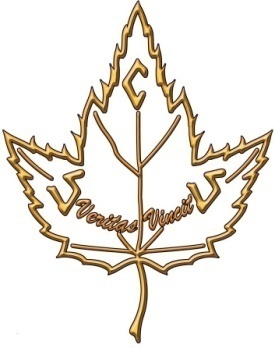 Thank You